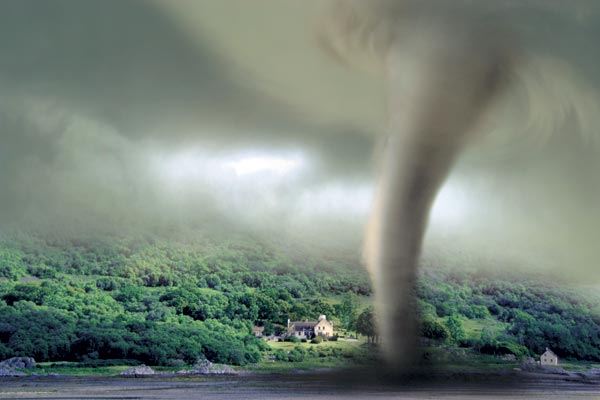 Natural disasters
PreparedVladyslav Suprun, 10-B
What is natural disaster?
A natural disaster is a major adverse event resulting from natural processes of the Earth.
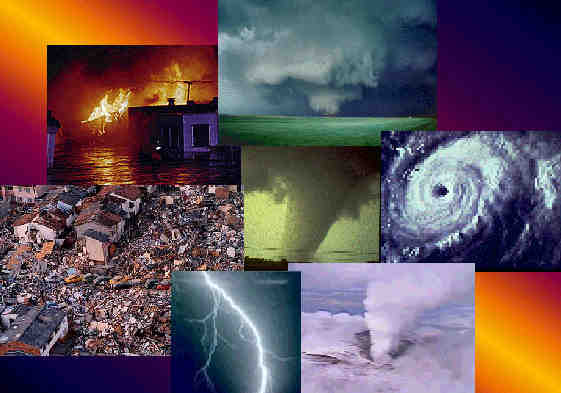 Types
An avalanche
A drought
A typhoon
A volcanic eruption
A flood
A tsunami
An earthquake
A tornado
A famine
A landslide
An avalanche
A drought
A typhoon
A volcanic eruption
A flood
A tsunami
An earthquake
A tornado
A landslide
A famine
The costs of natural disasters — lives lost, homes
destroyed, economies disrupted... But there is reason for hope. By understanding how and where these natural events occur, we can build and live safely on the Earth, and by providing real-time information about floods, earthquakes, and other hazards, we can respond effectively when disaster strikes. We should build stronger, safer communities that are resistant to natural disasters.
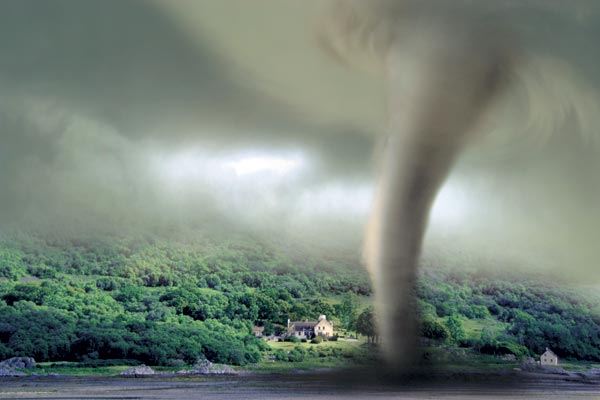 Thank you for your attention!